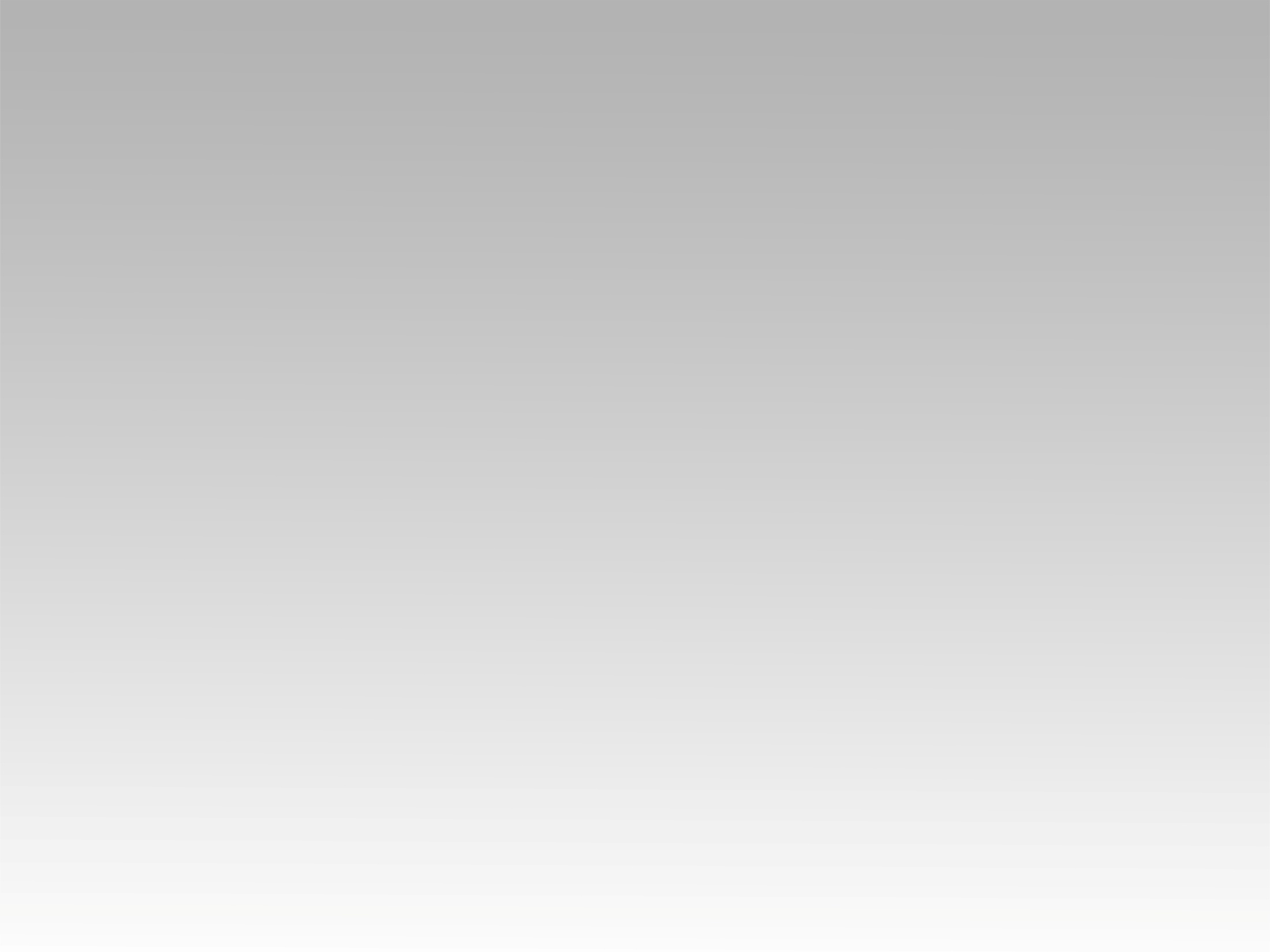 تـرنيــمة
هيا ننسى ما وراء
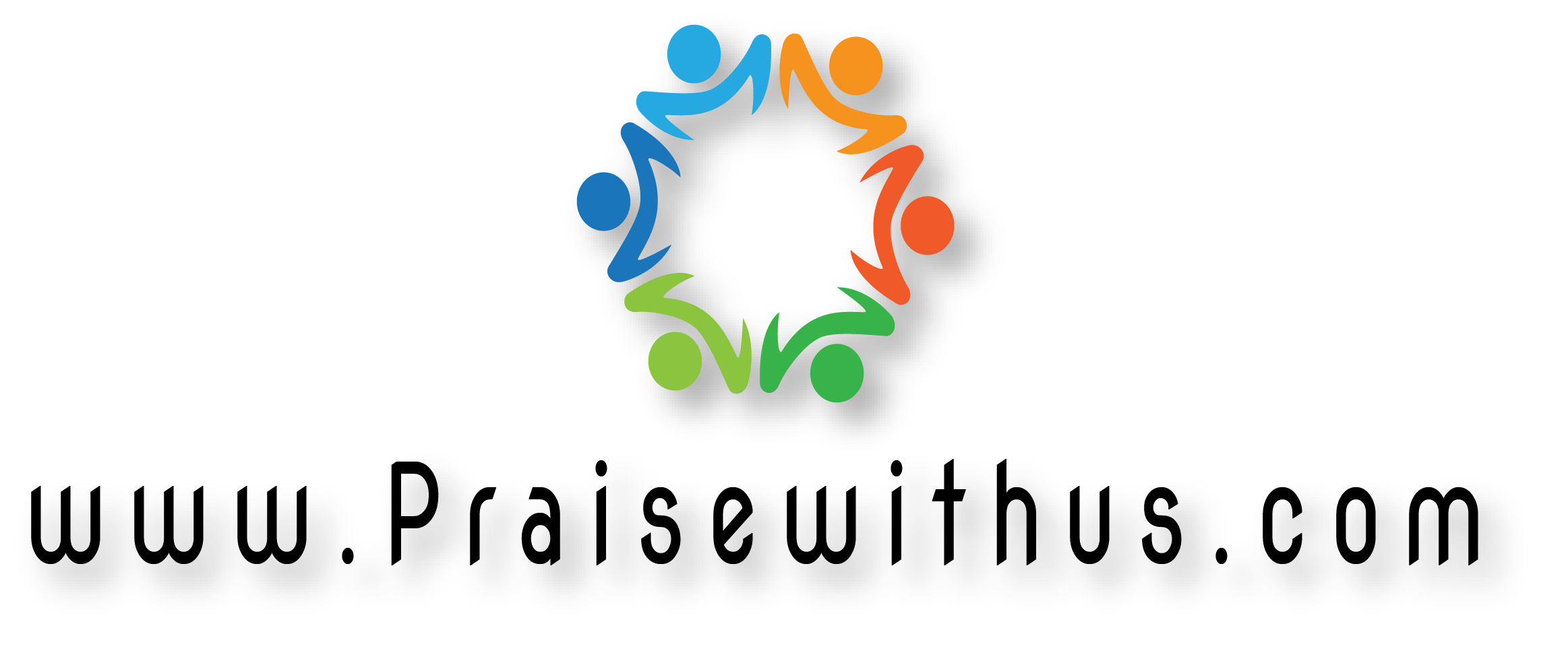 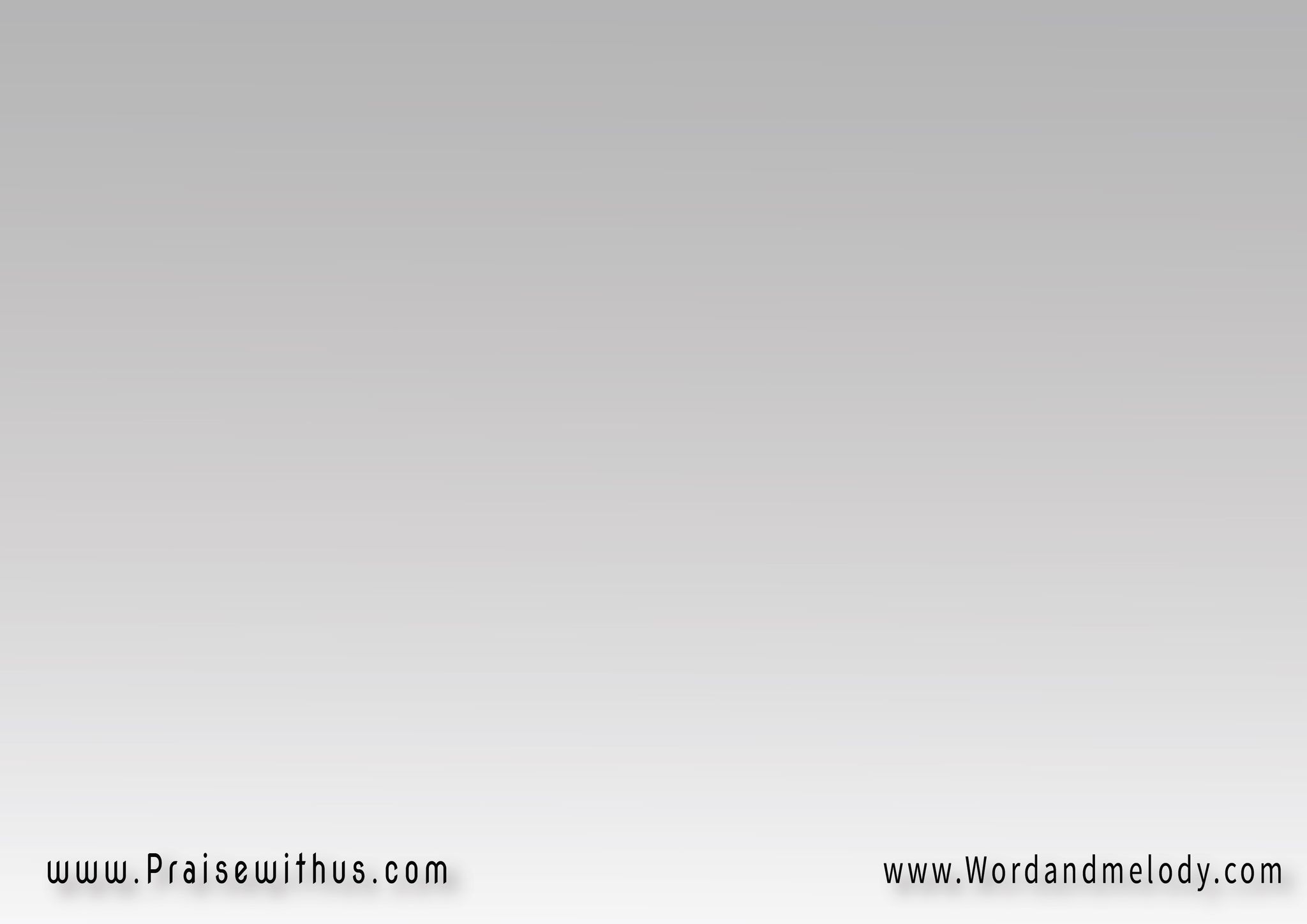 1-
(هيا ننسى ما وراء
 نمتد إلى قدامناظرين للسماءدومًا في المسيح)2
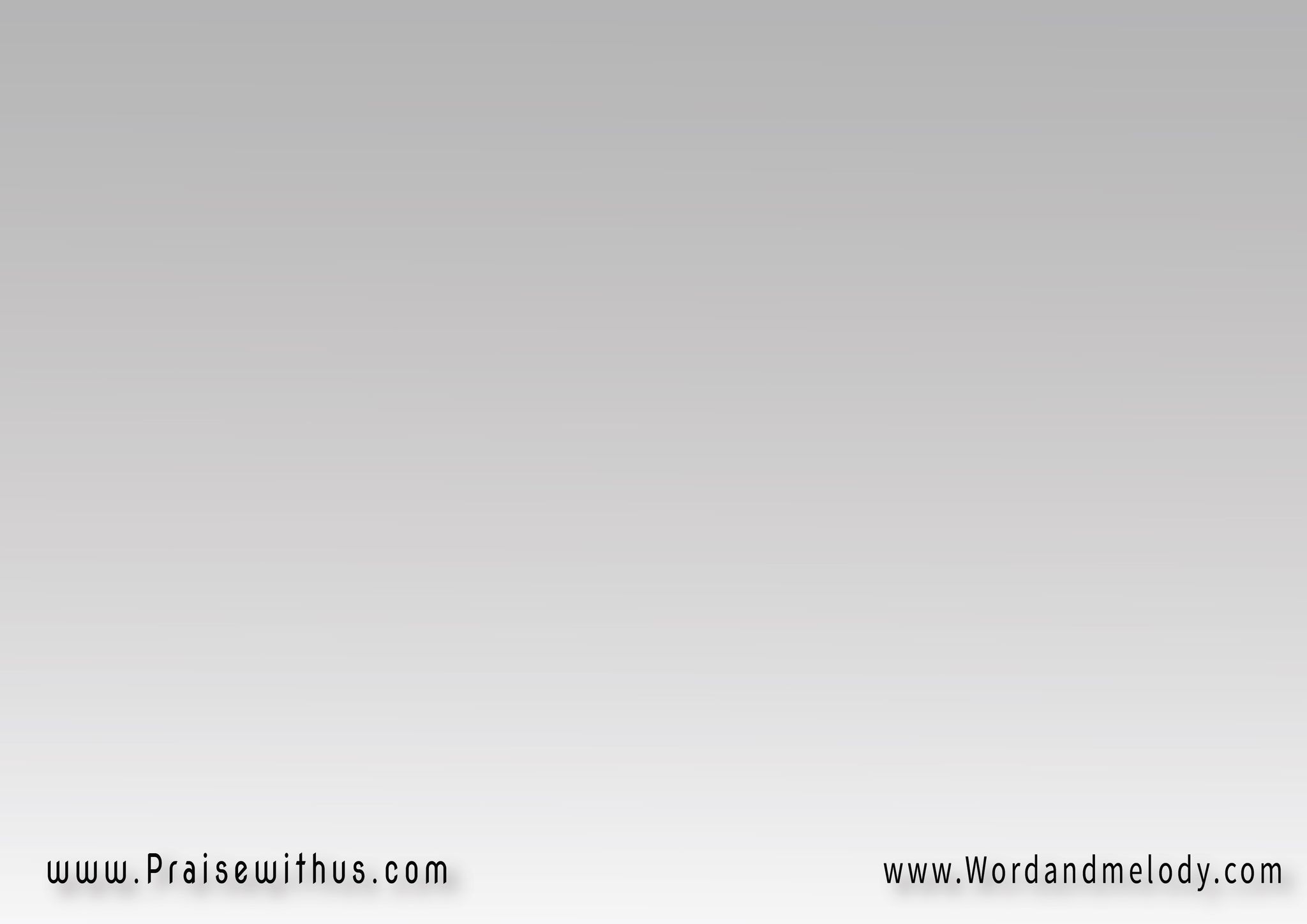 (إفرحوا في الرب
إفرحوا كل حين وأقول أيضـــا  أيضا إفرحــوا)2
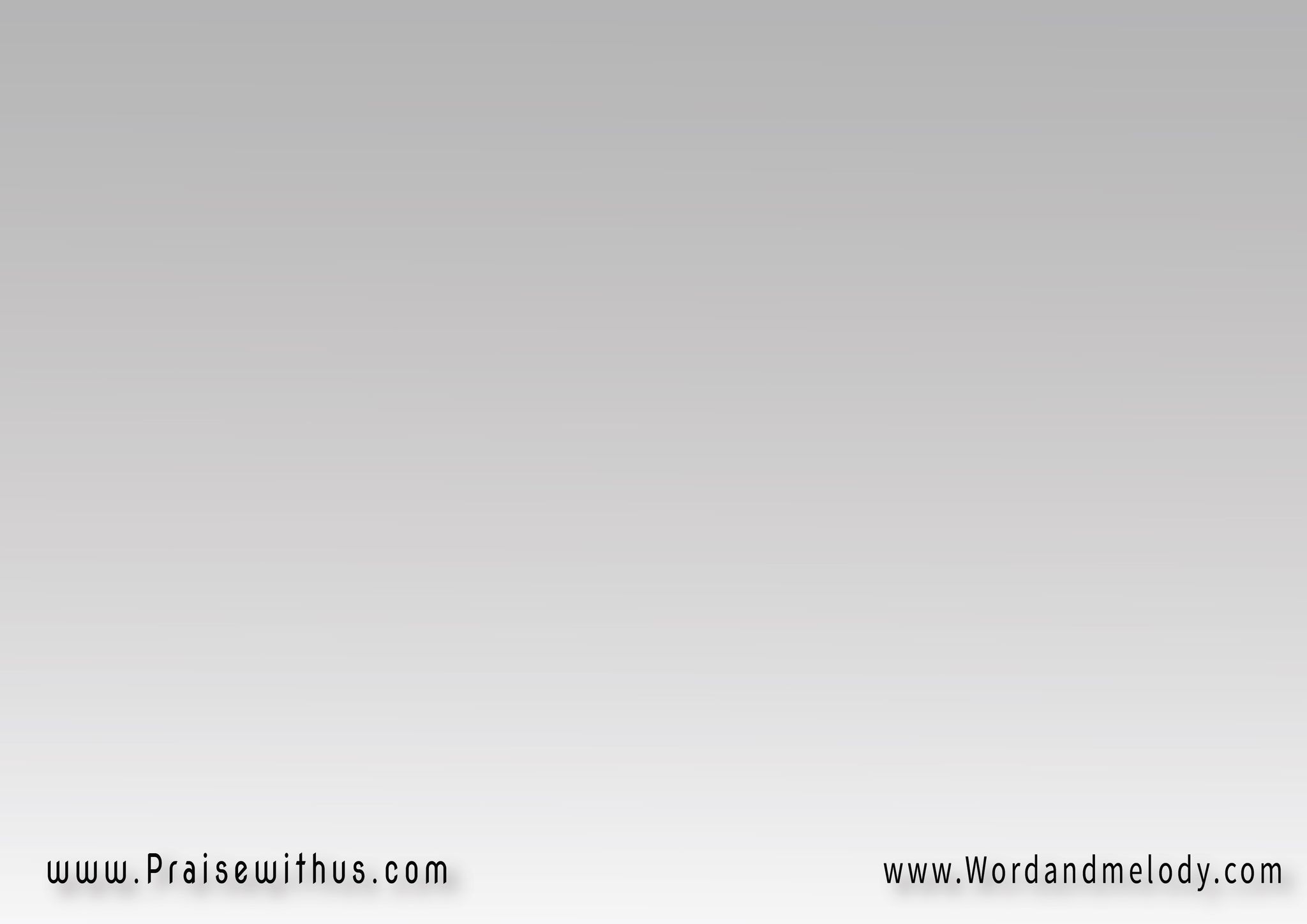 1-
(هيا ننسى ما وراء
 نمتد إلى قدامناظرين للسماءدومًا في المسيح)2
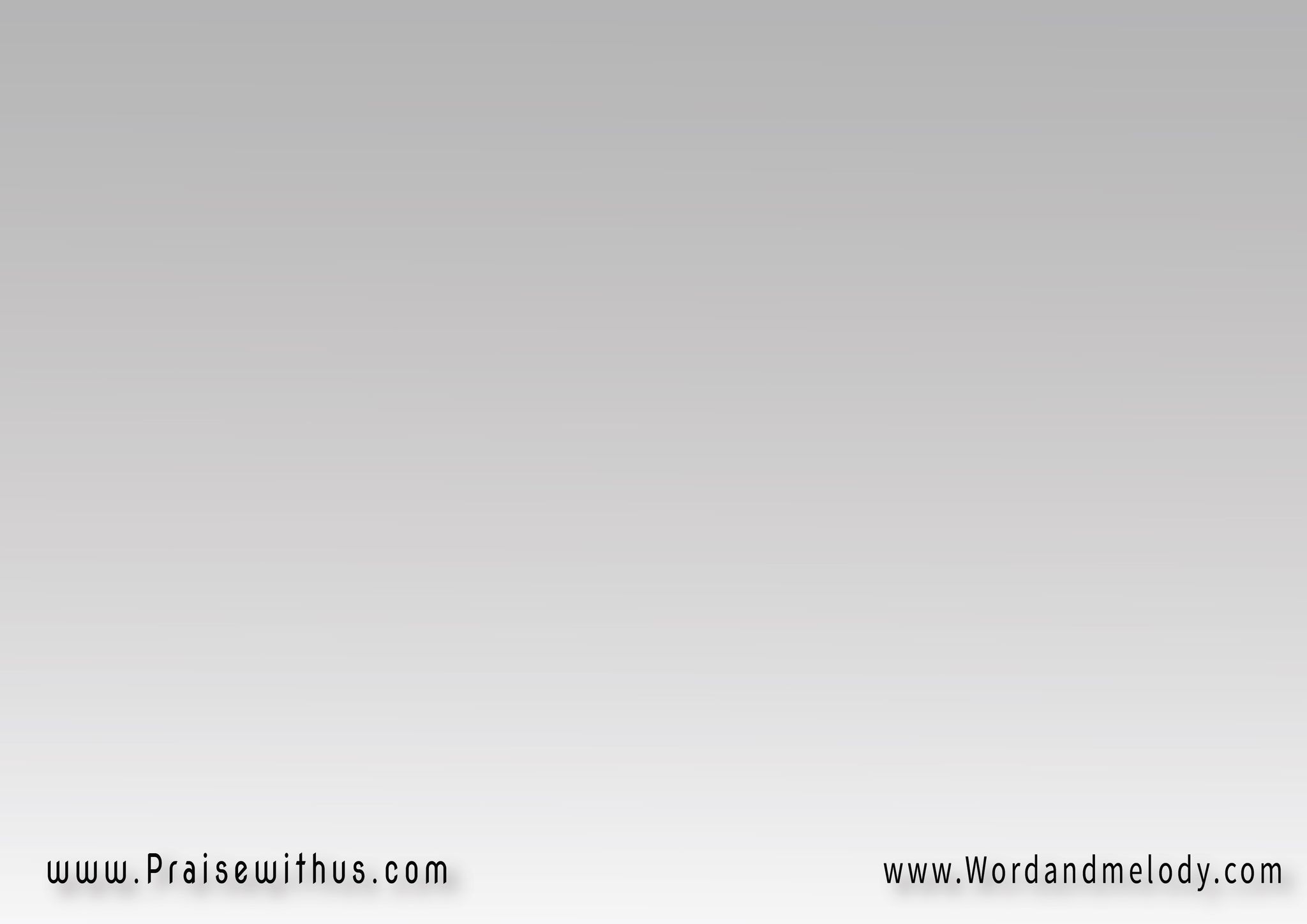 (إفرحوا في الرب
إفرحوا كل حين وأقول أيضـــا  أيضا إفرحــوا)2
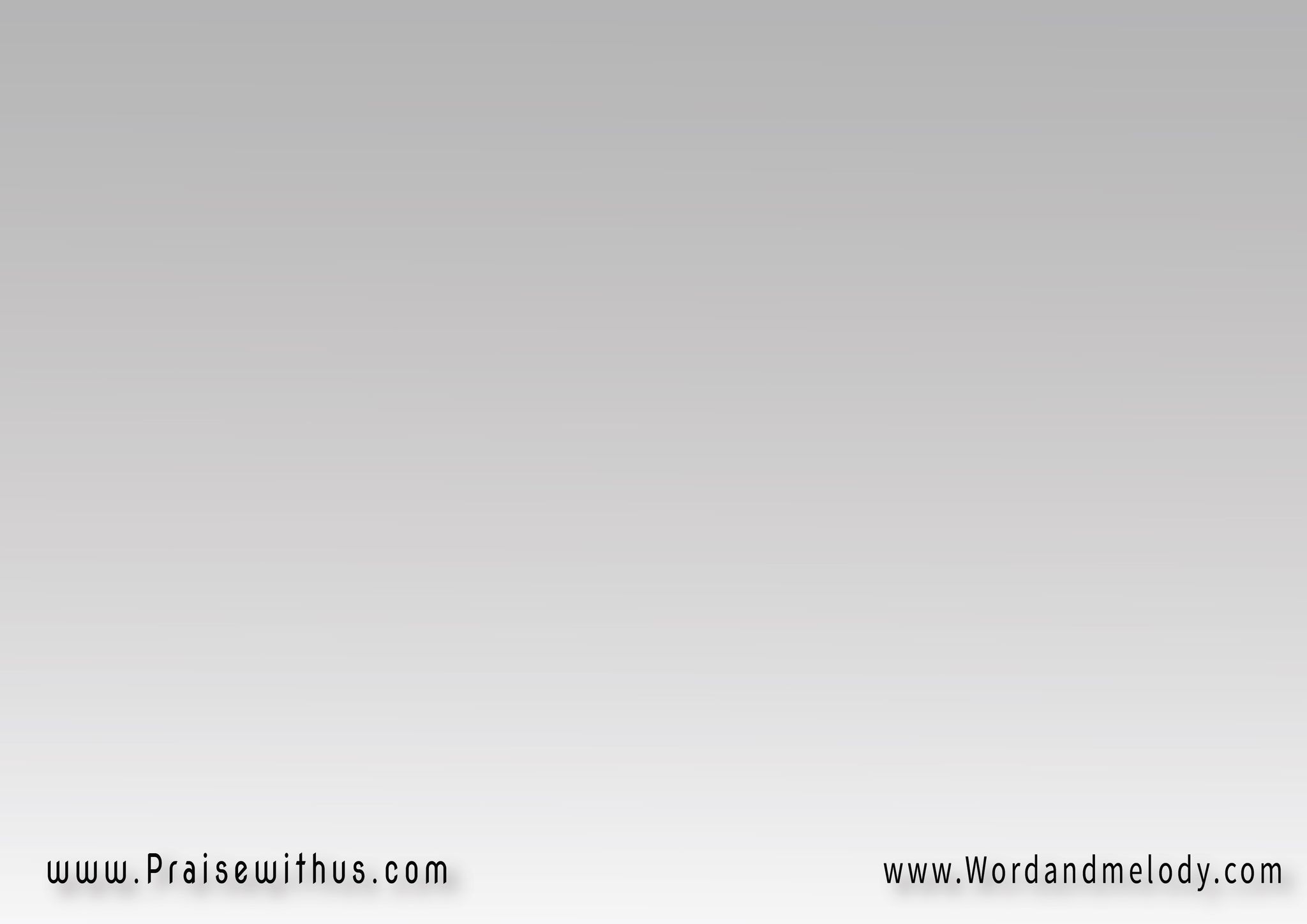 2-
(لأن لنا الحياة
هي شخص ربنا والموت ربح لناحقا في المسيح)2
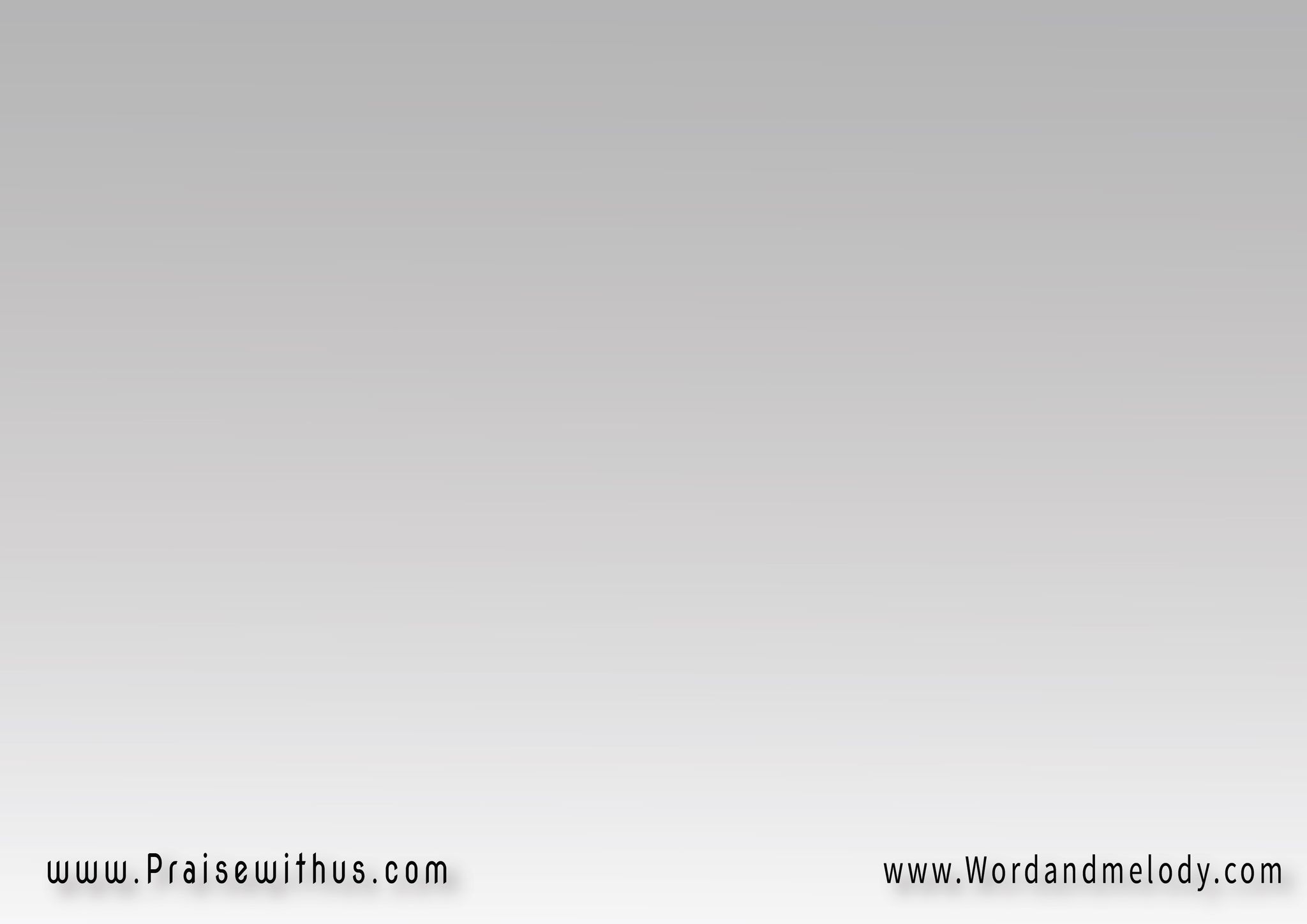 (إفرحوا في الرب
إفرحوا كل حين وأقول أيضـــا  أيضا إفرحــوا)2
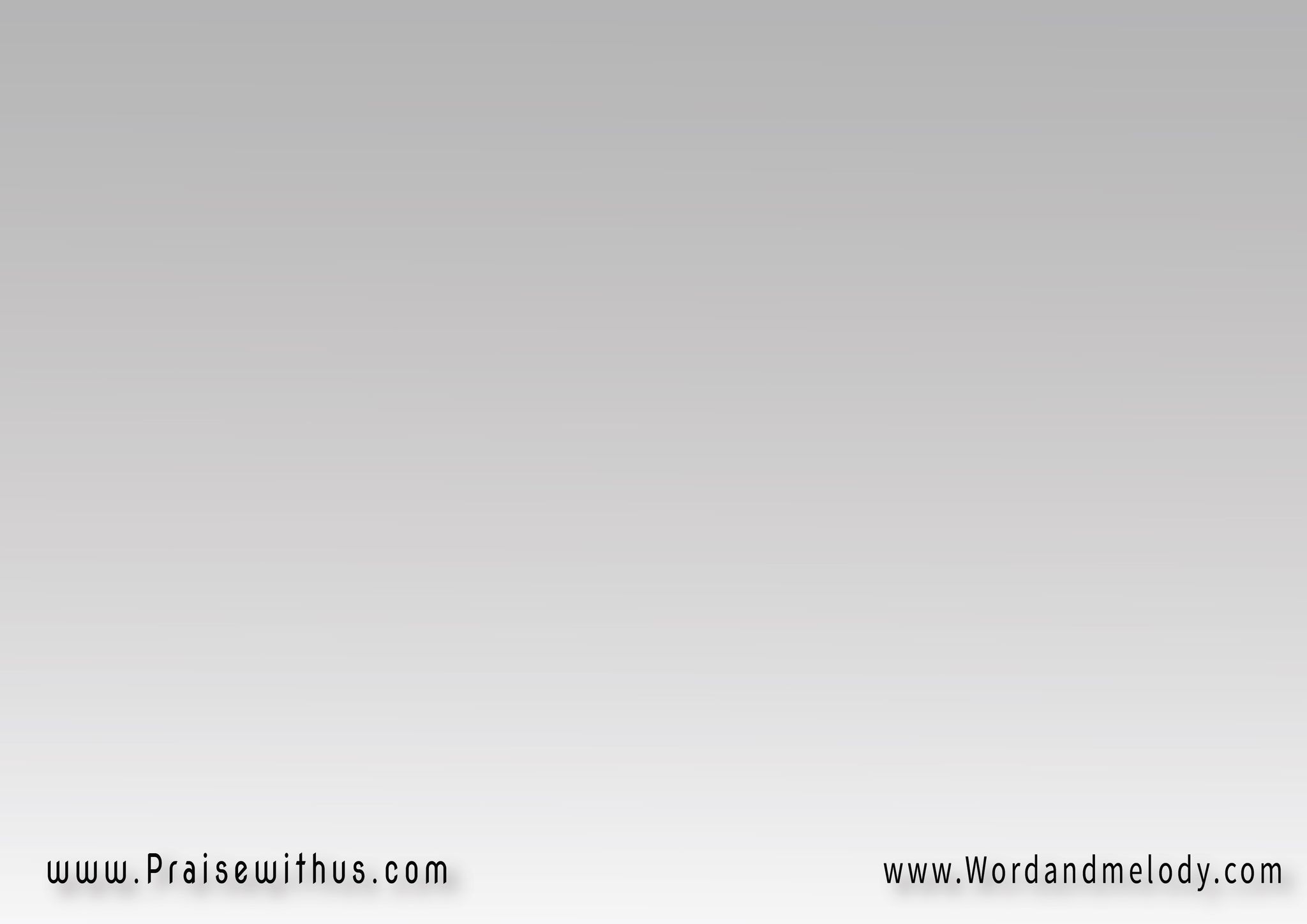 3-
(يعظم انتصارنا
بالذي أحبنا من مات وأحيانافادينا المسيح)2
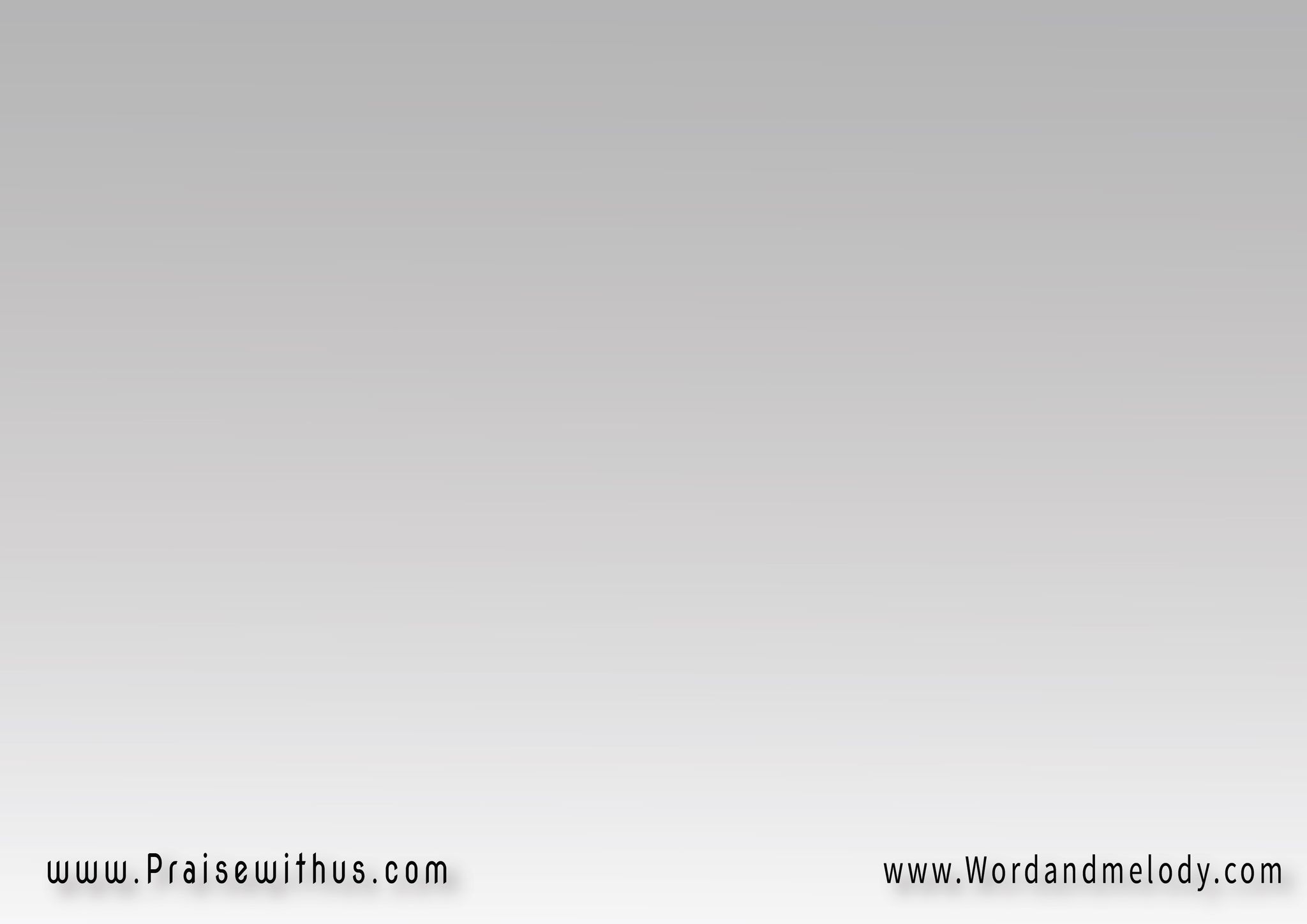 (إفرحوا في الرب
إفرحوا كل حين وأقول أيضـــا  أيضا إفرحــوا)2
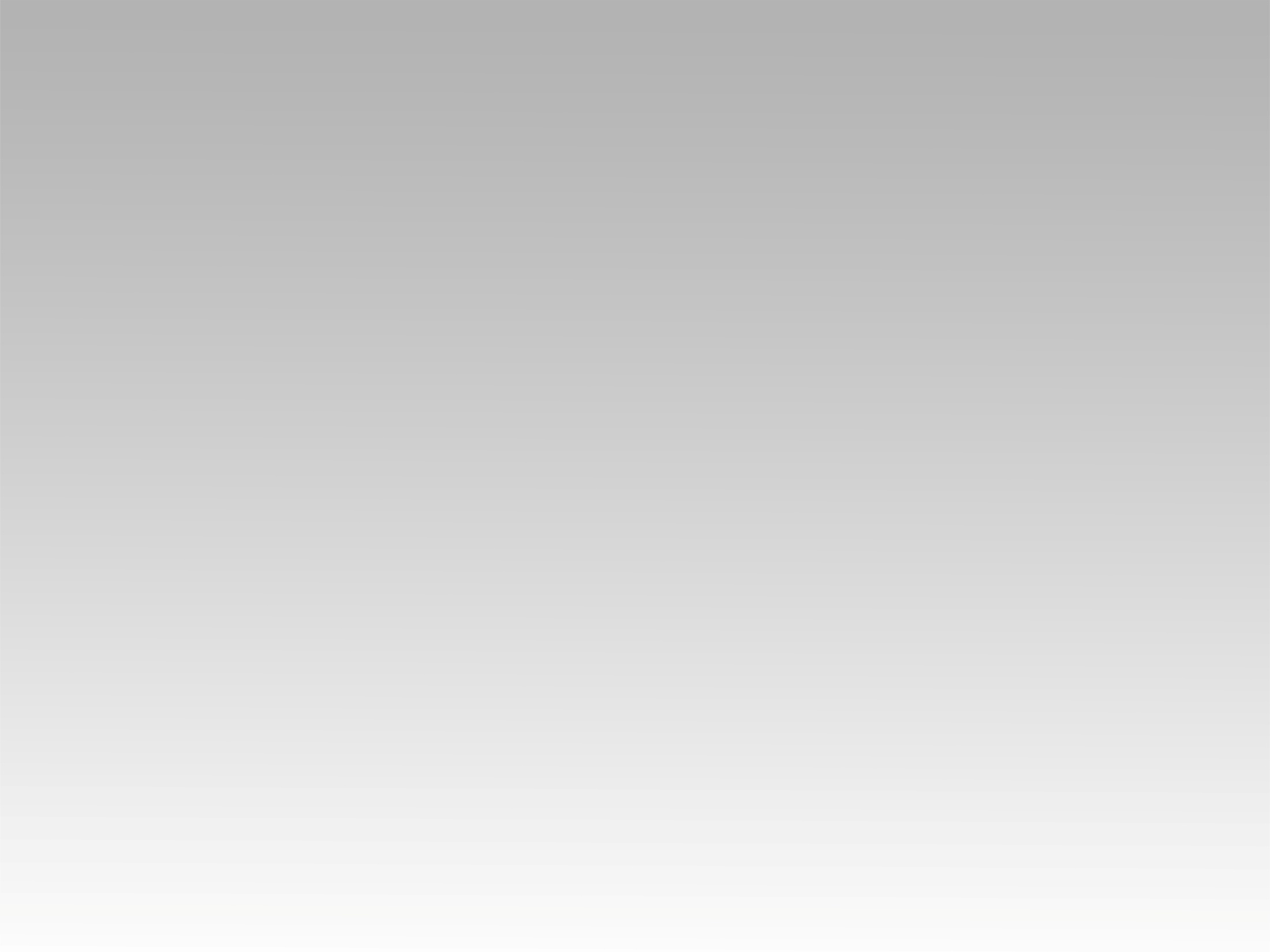 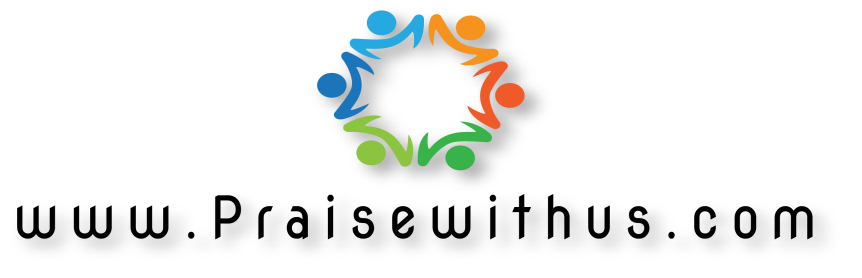